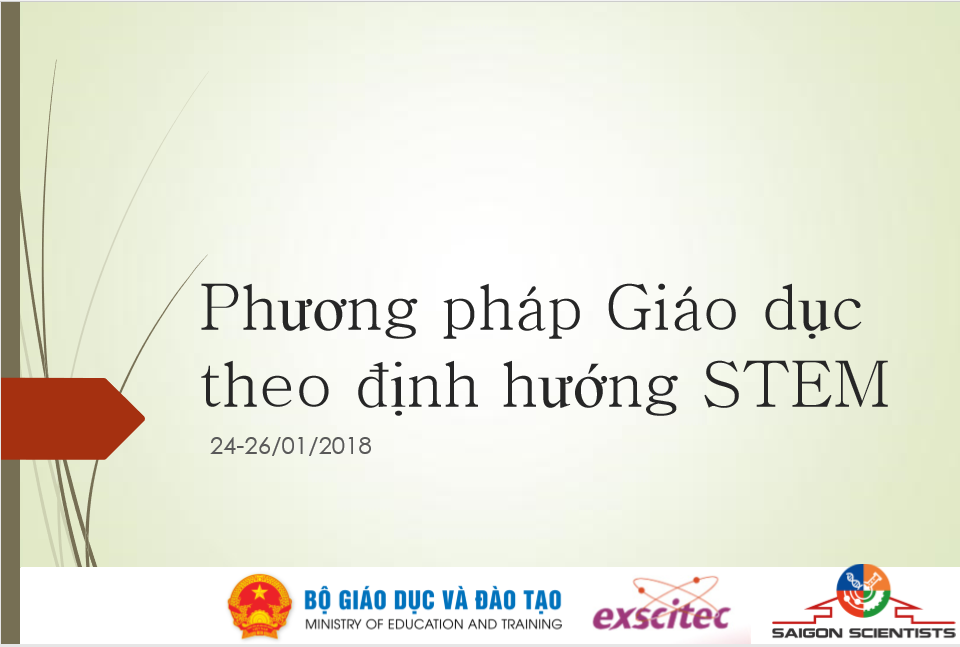 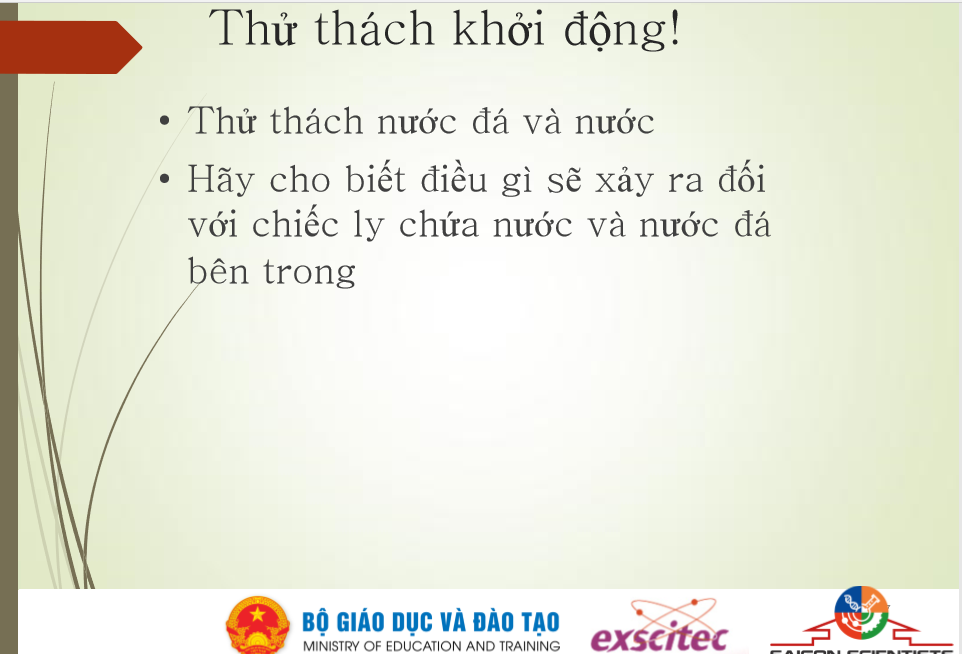 STEM là gì?
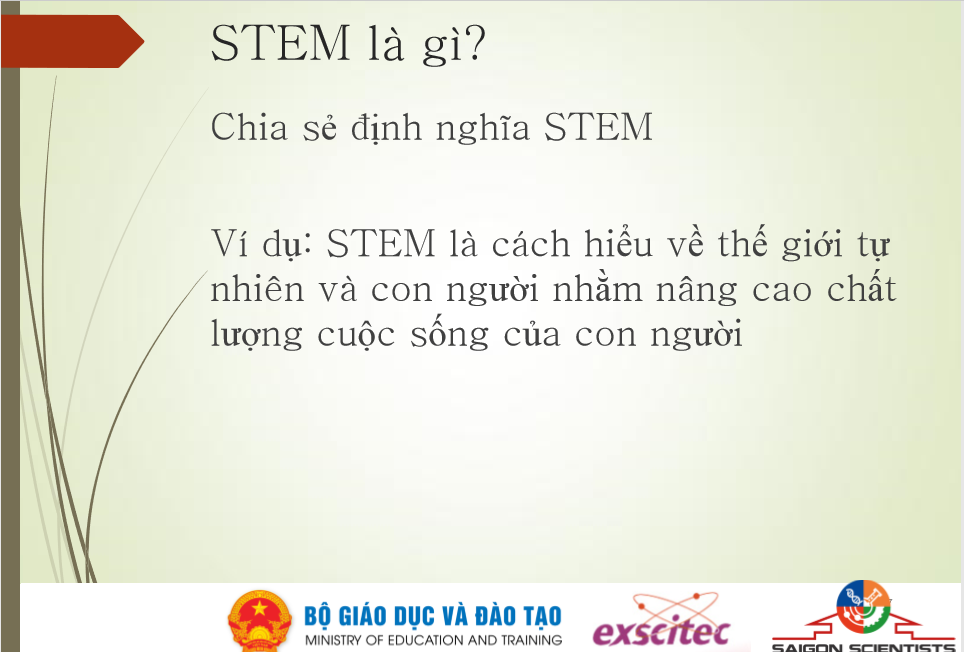 Thế nào là vấn đề STEM?
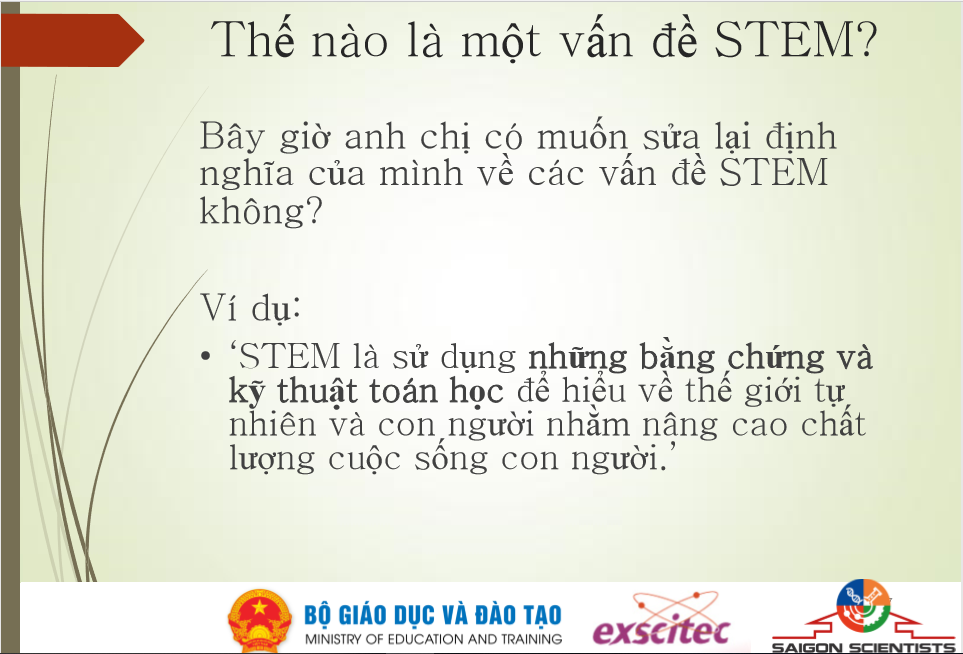 Kỹ năng học sinh đạt được
sau khi học STEM
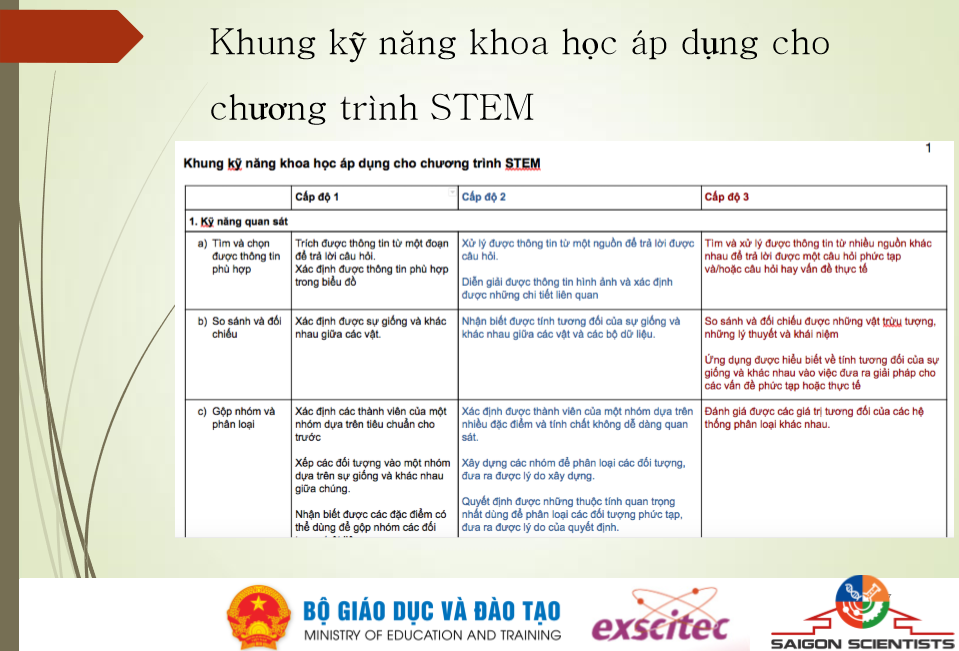 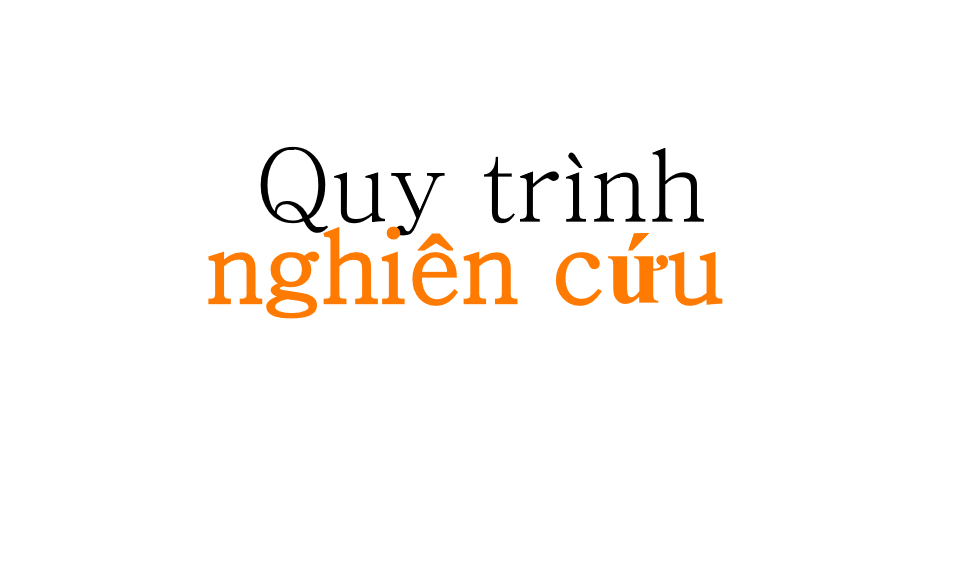 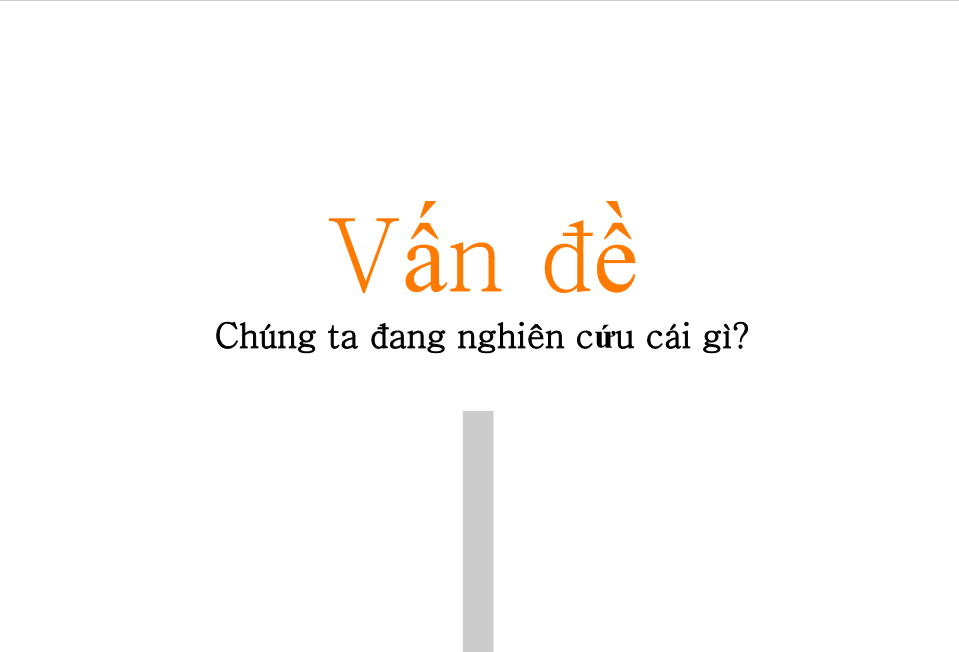 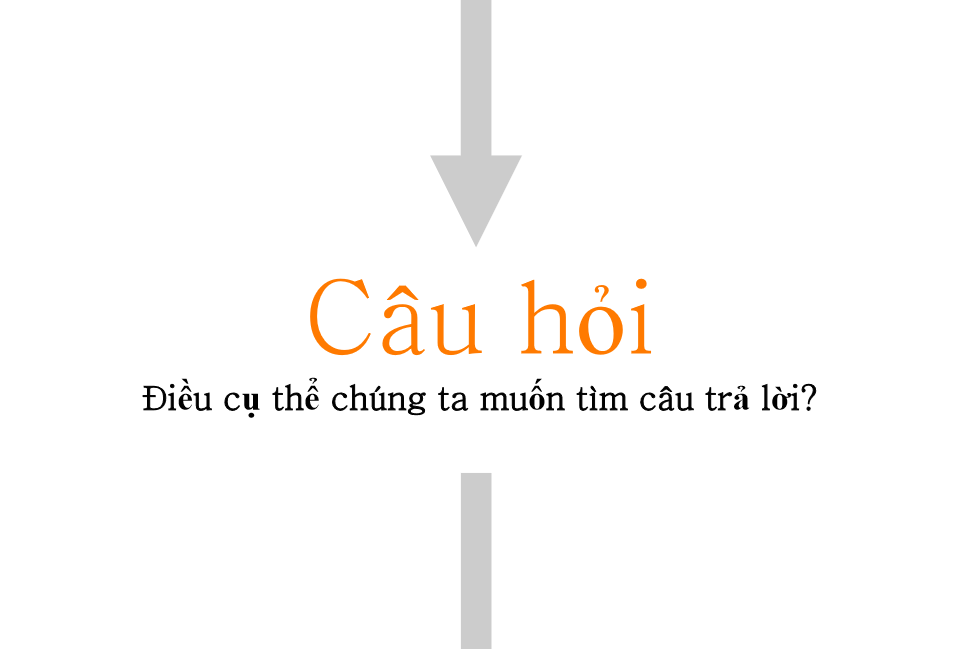 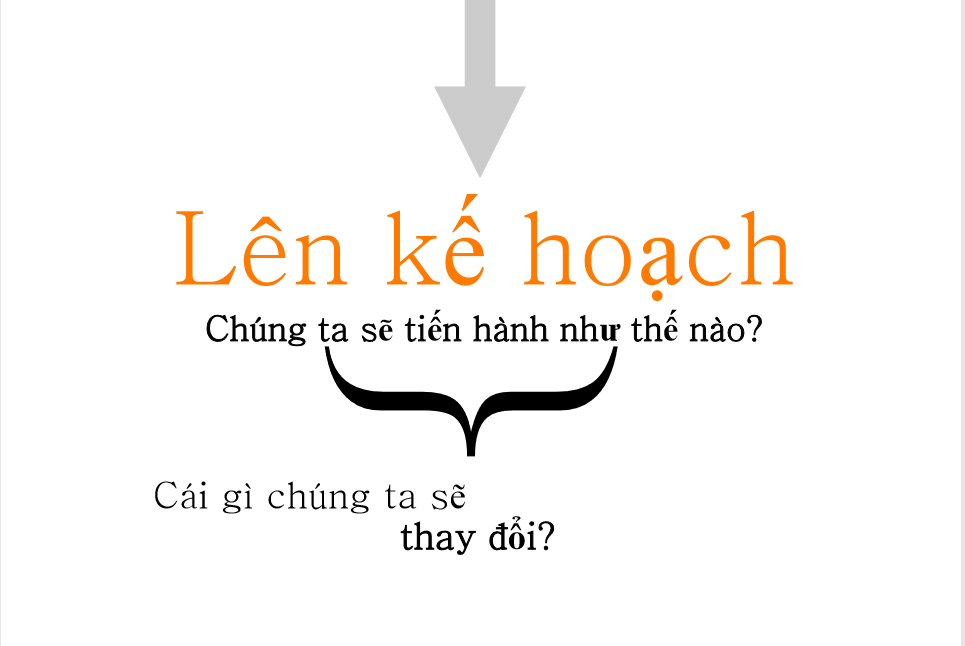 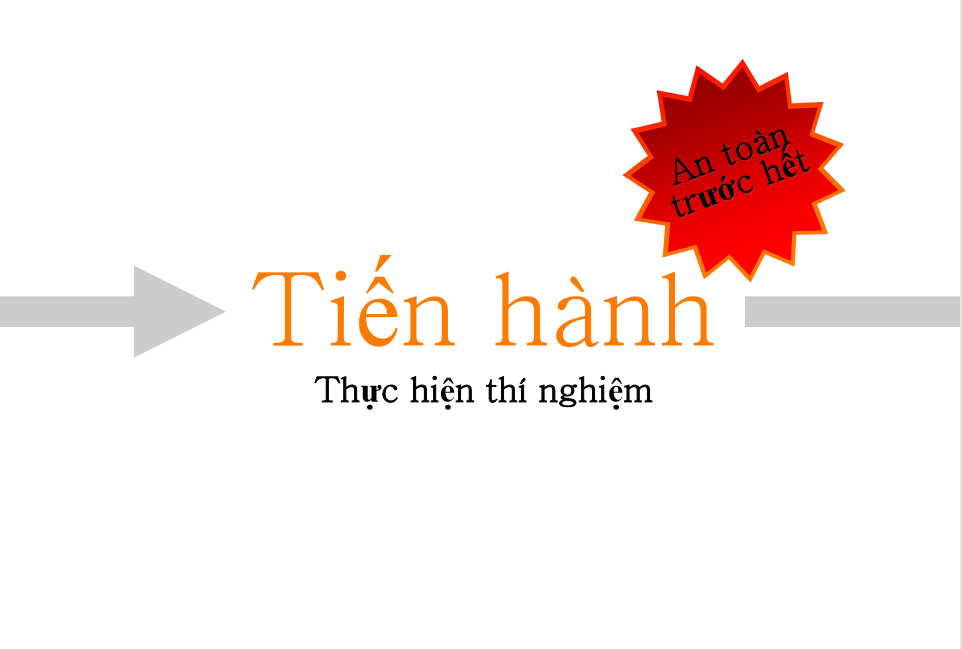 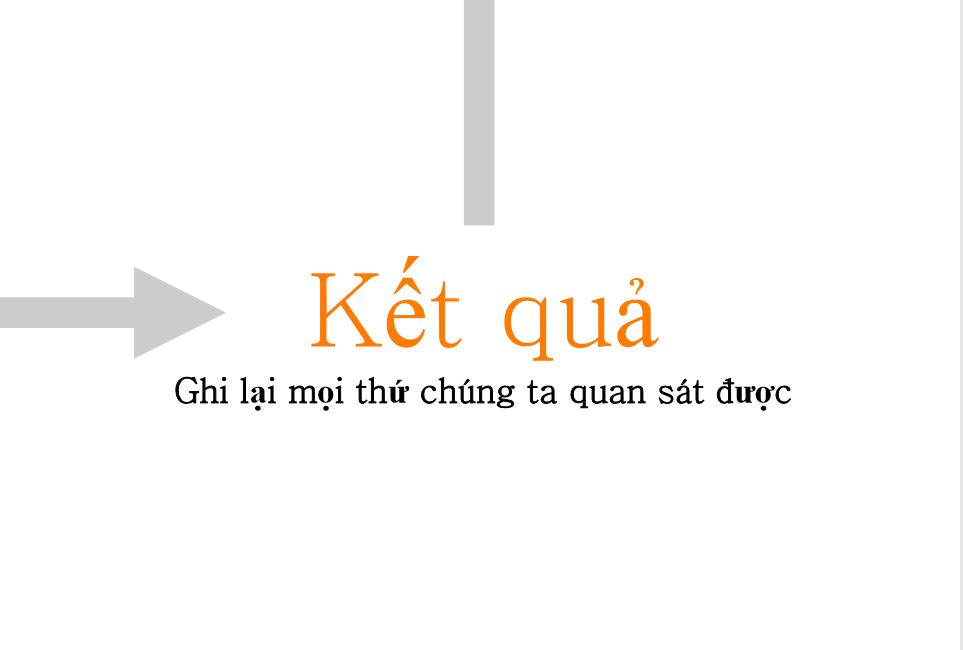 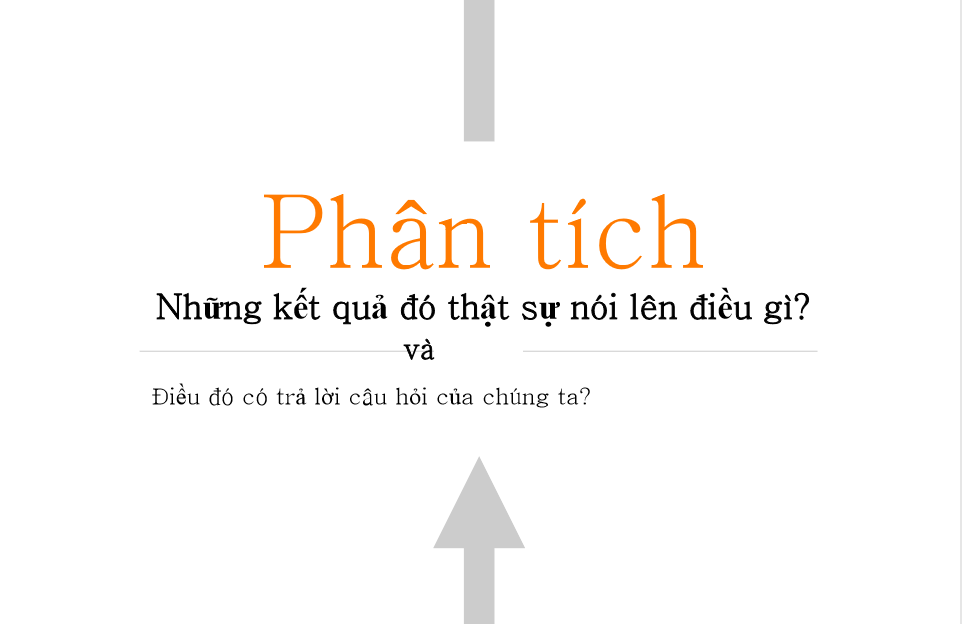 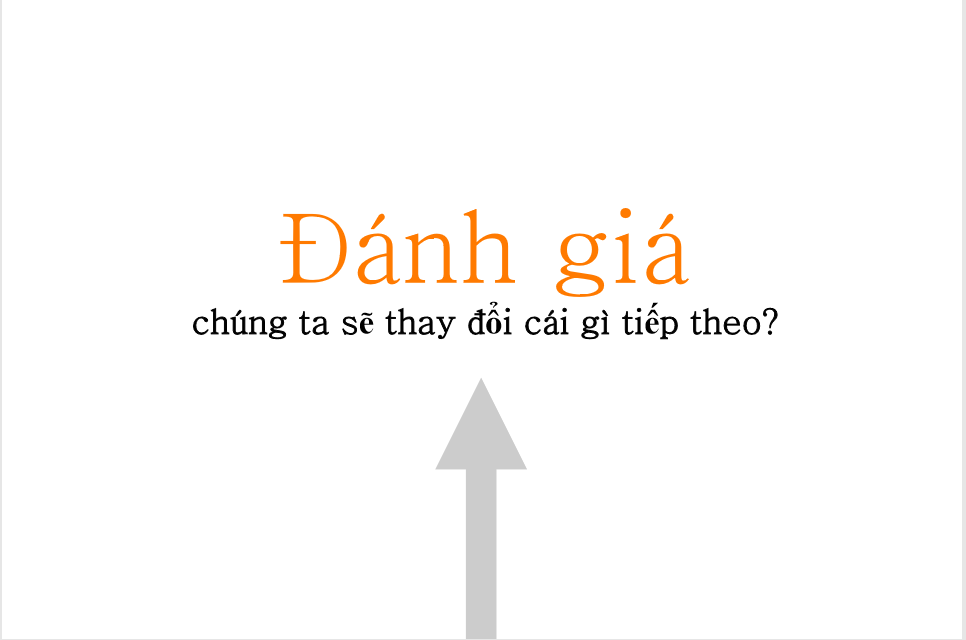 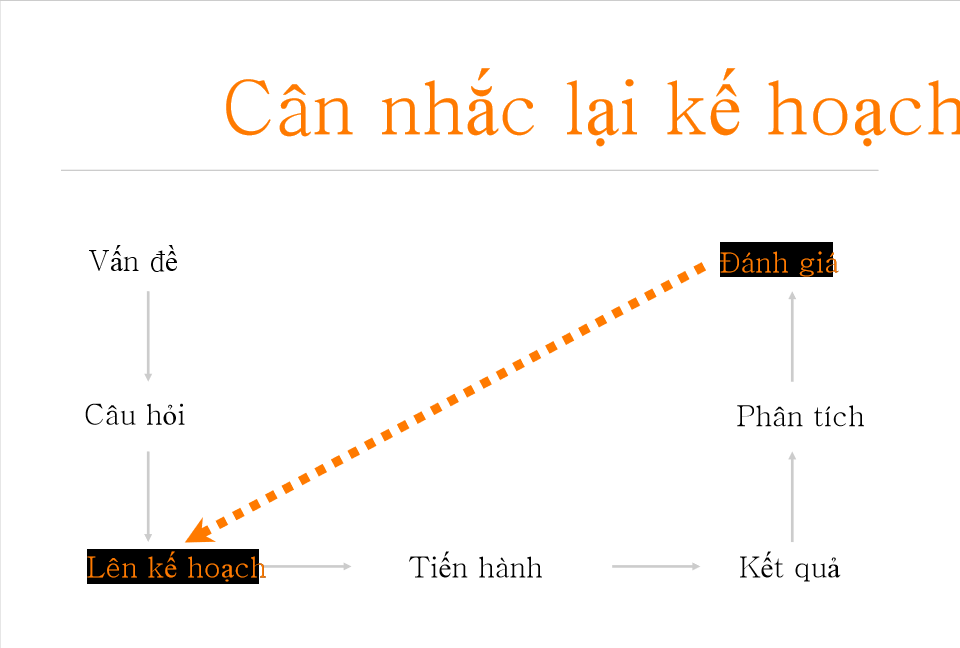 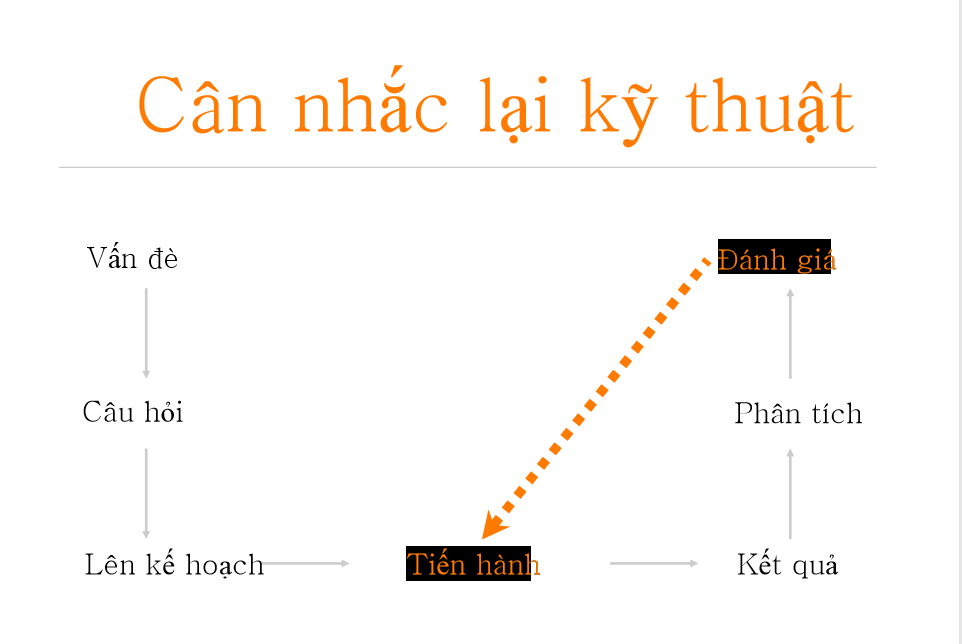 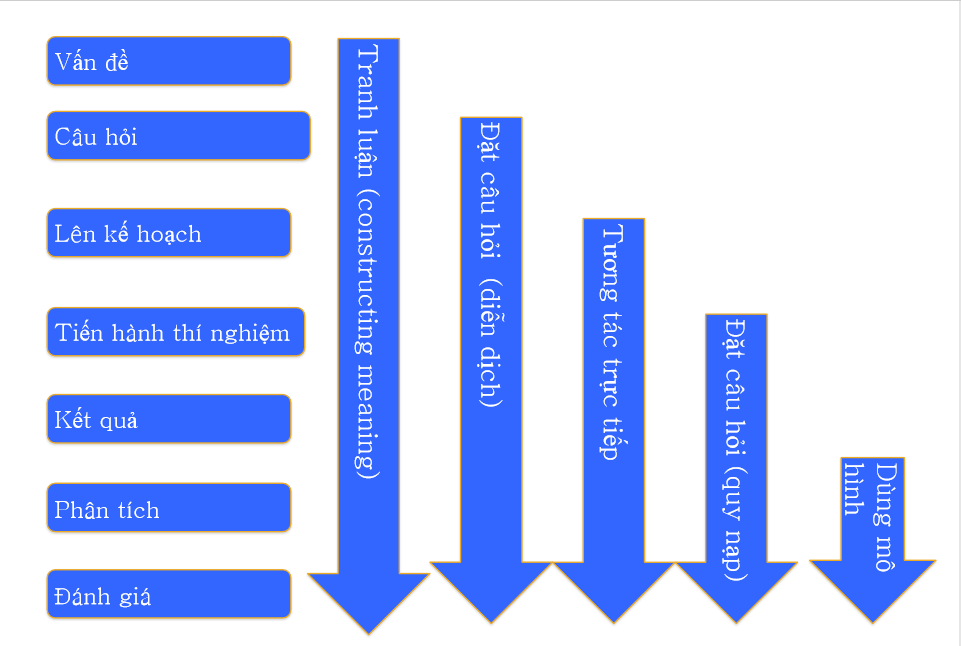 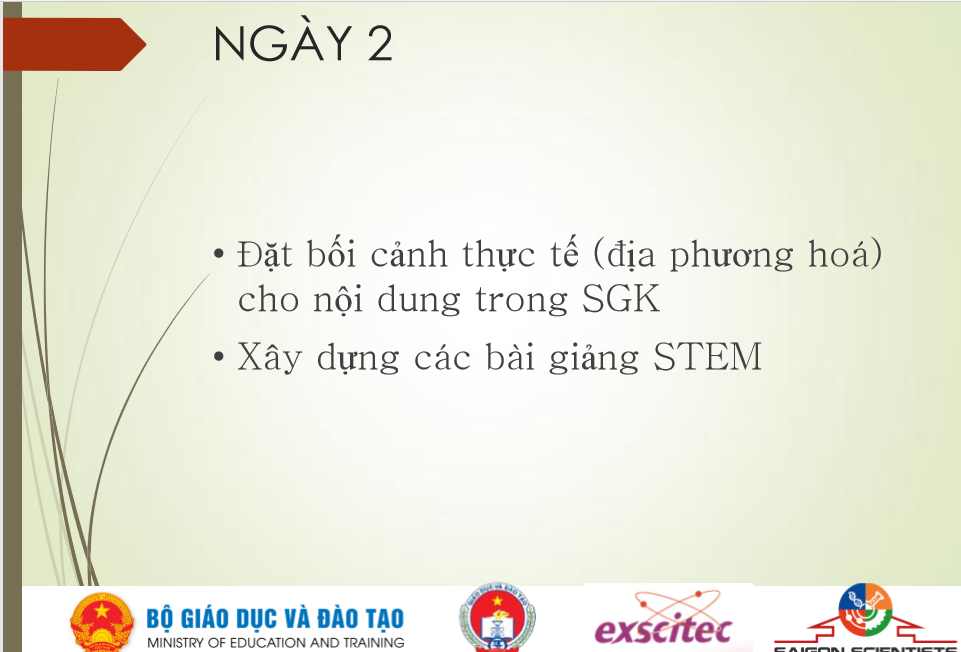 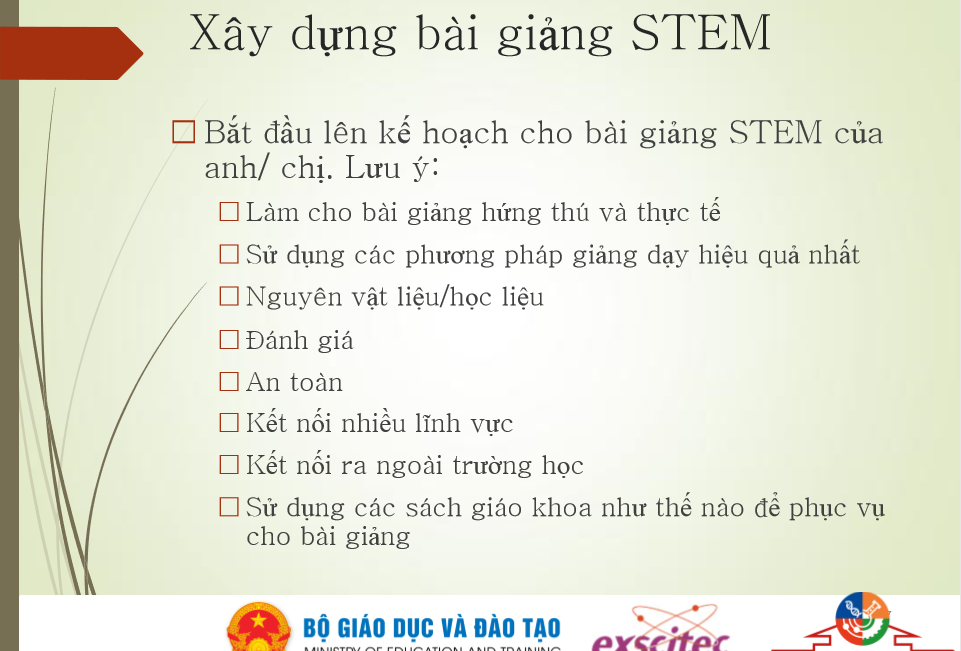 Các nguồn tài nguyên được sử dụng:
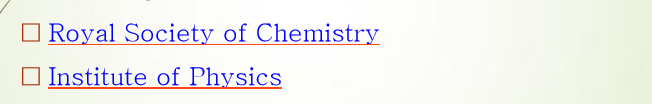 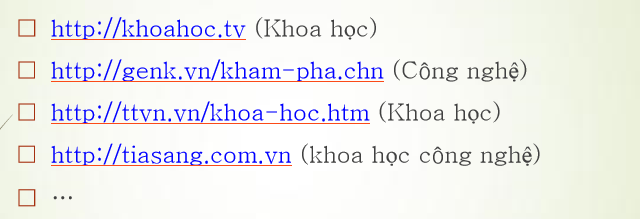 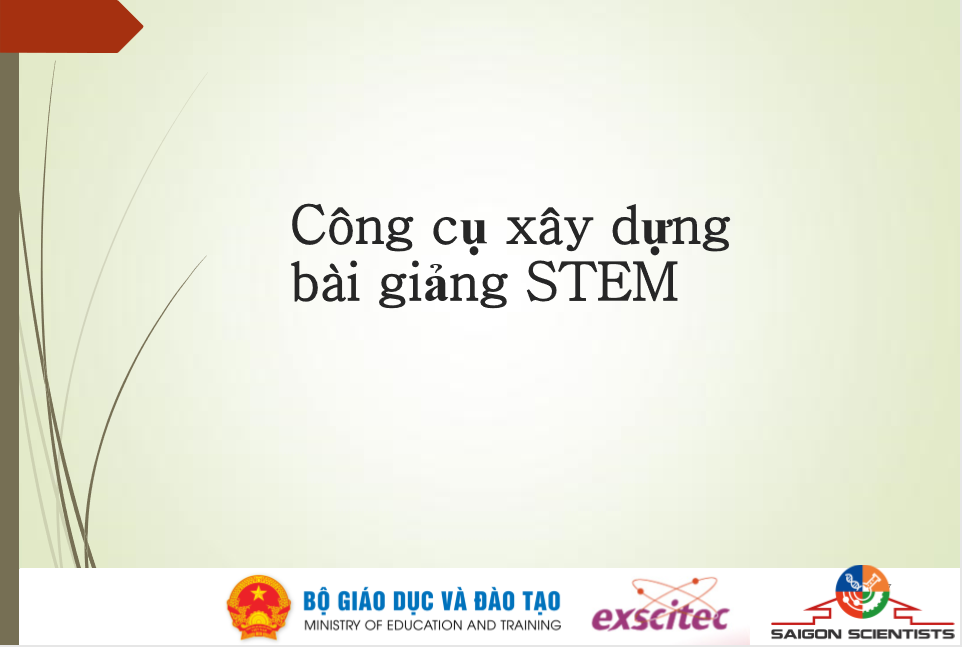 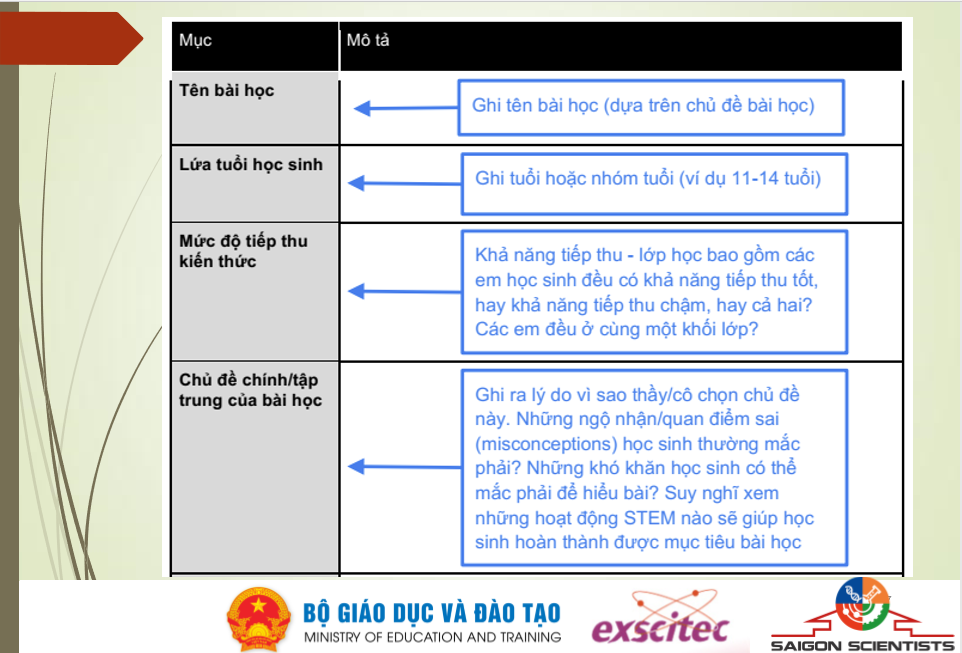 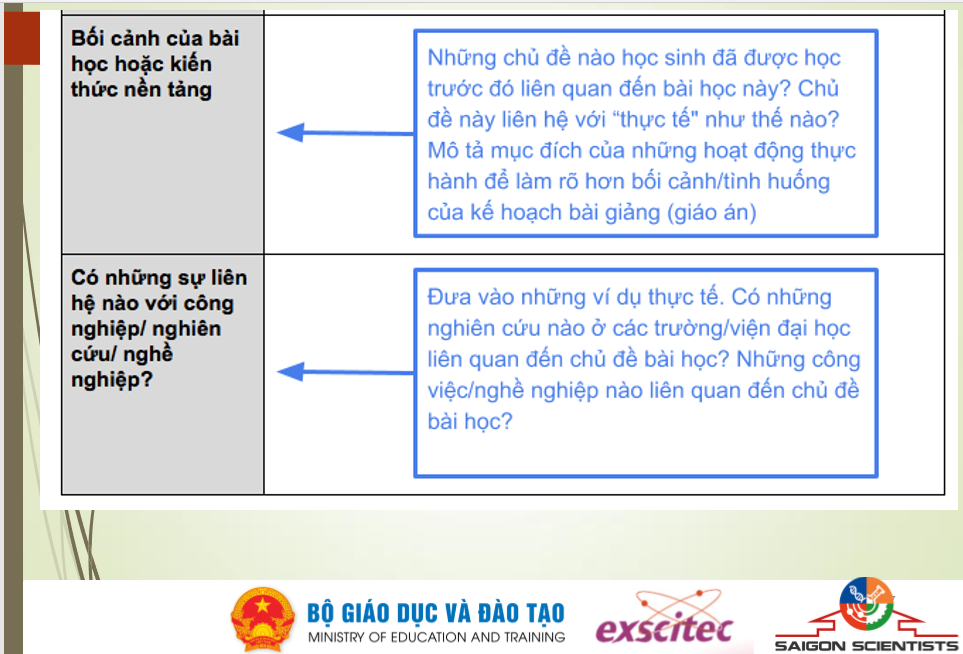 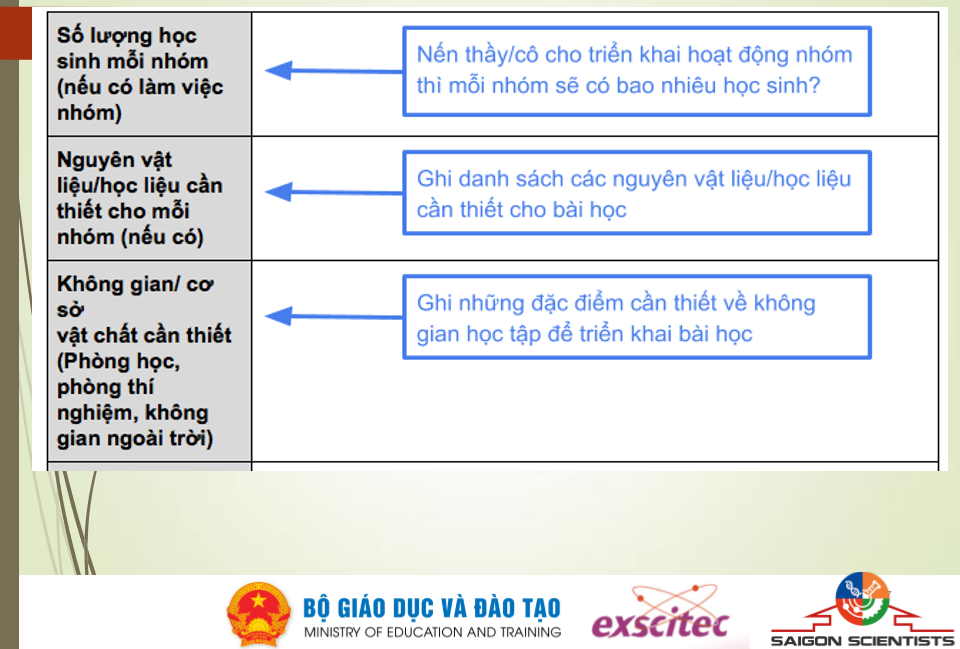 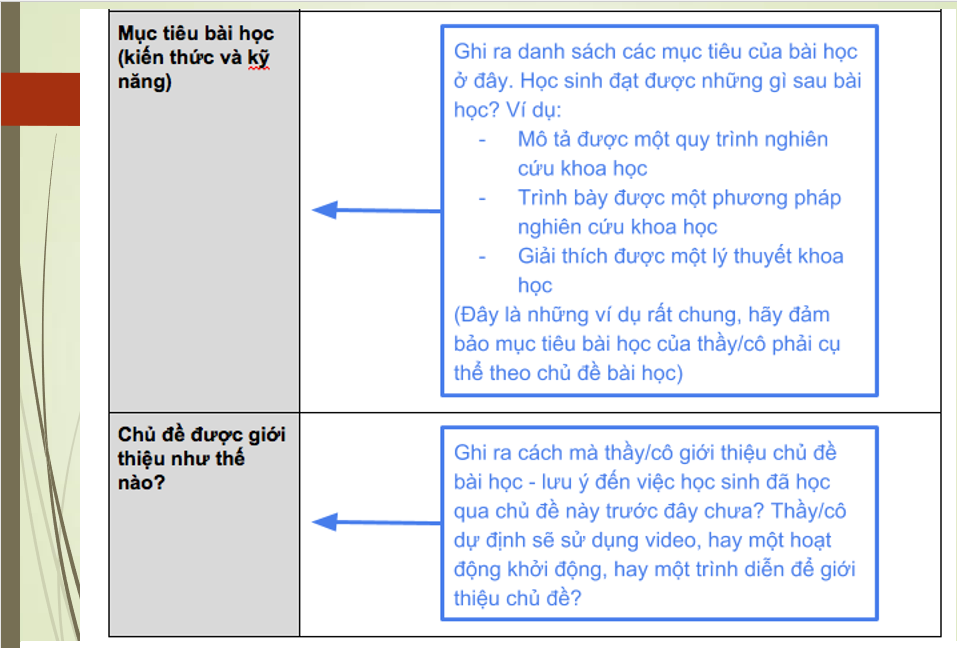 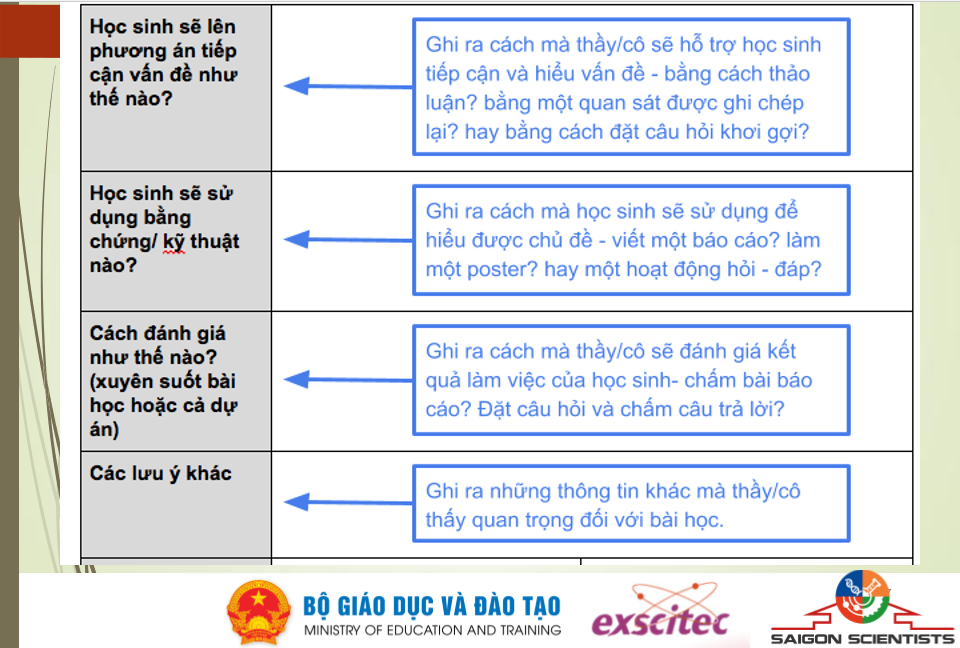 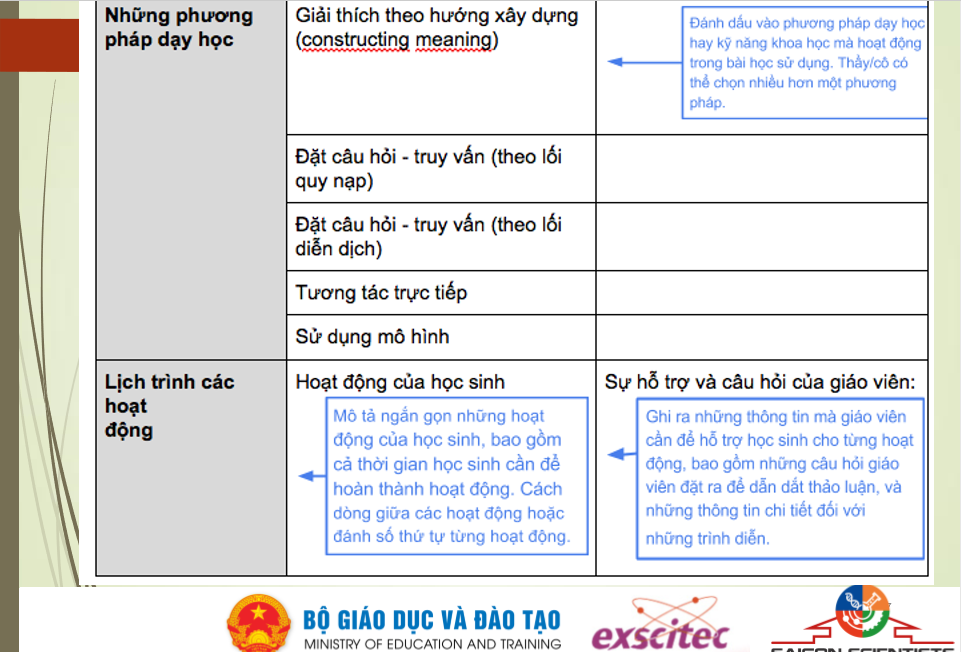 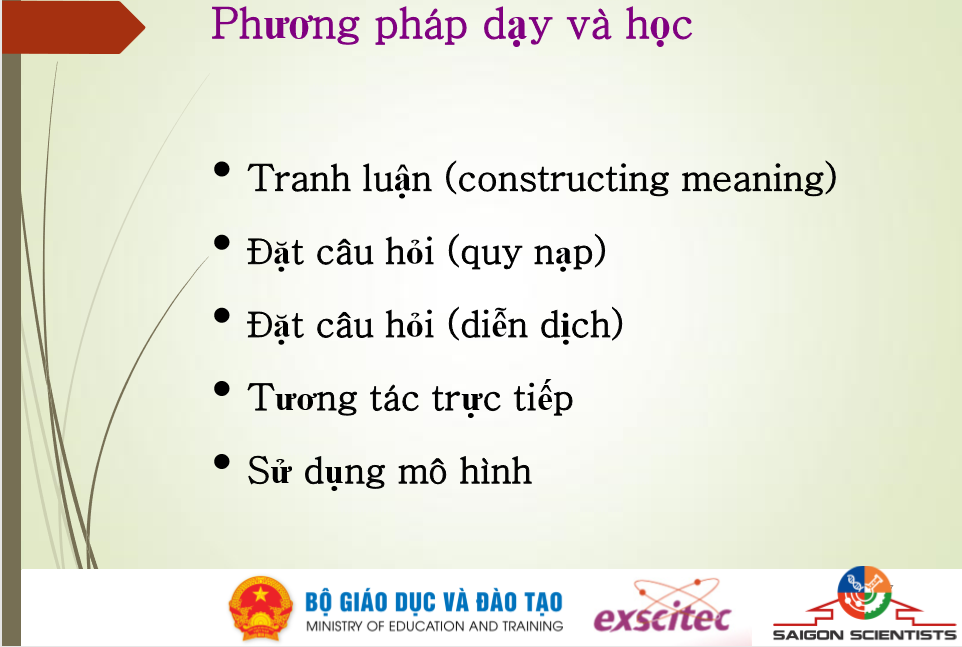 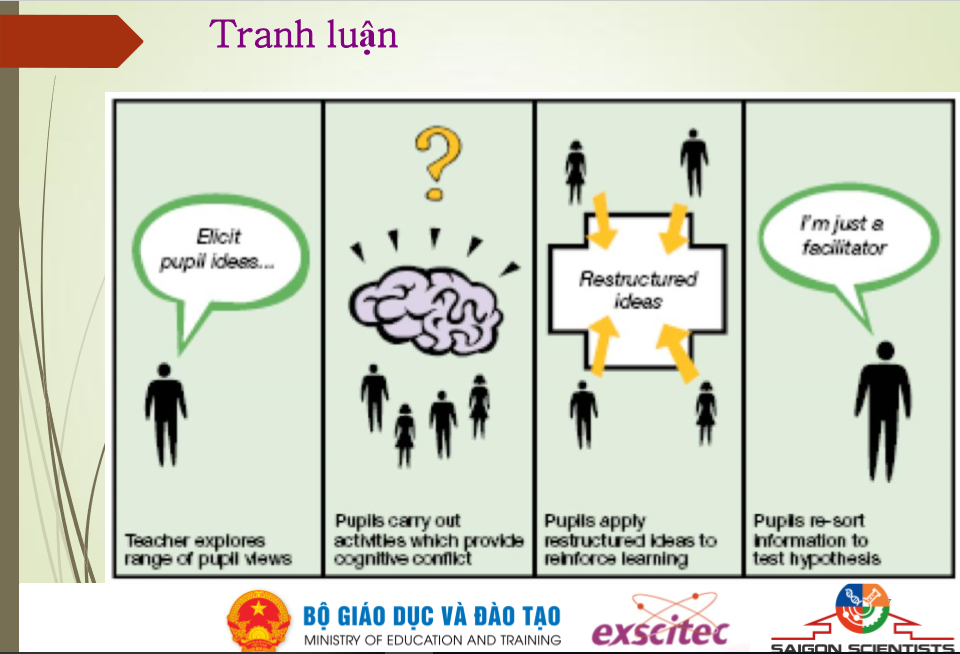 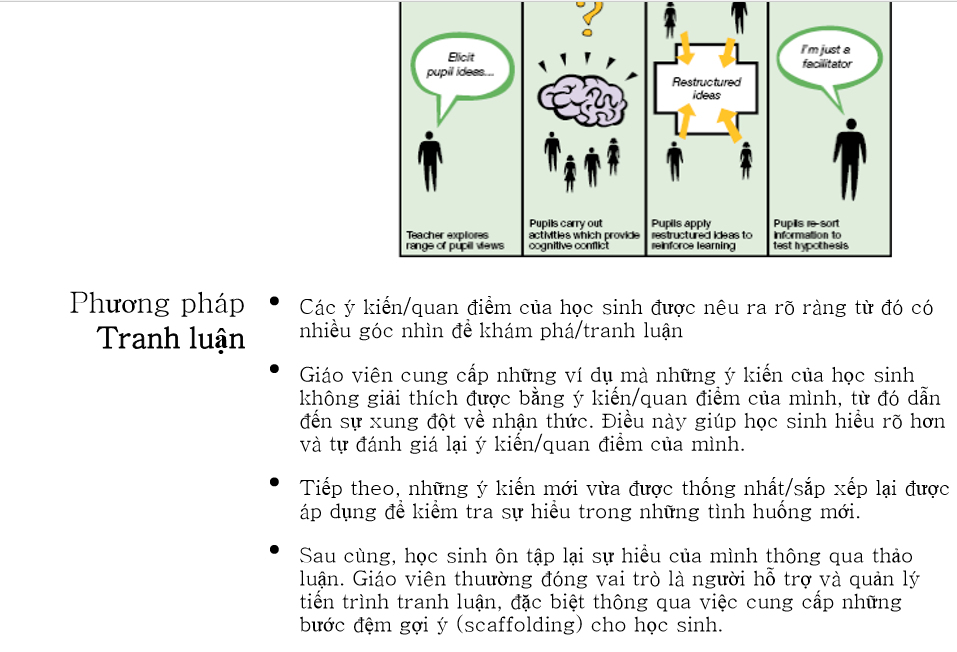 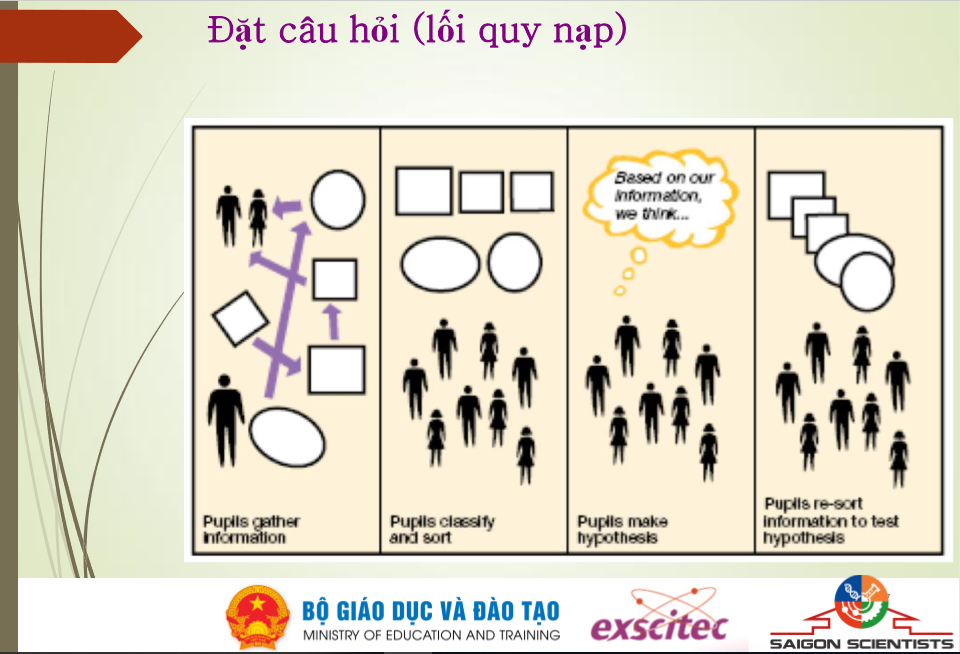 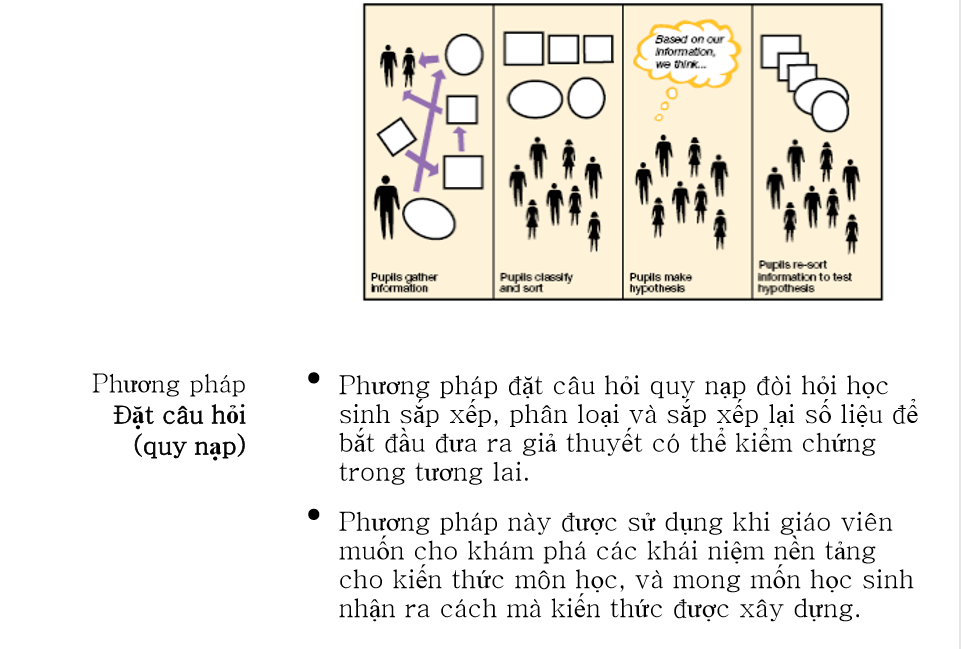 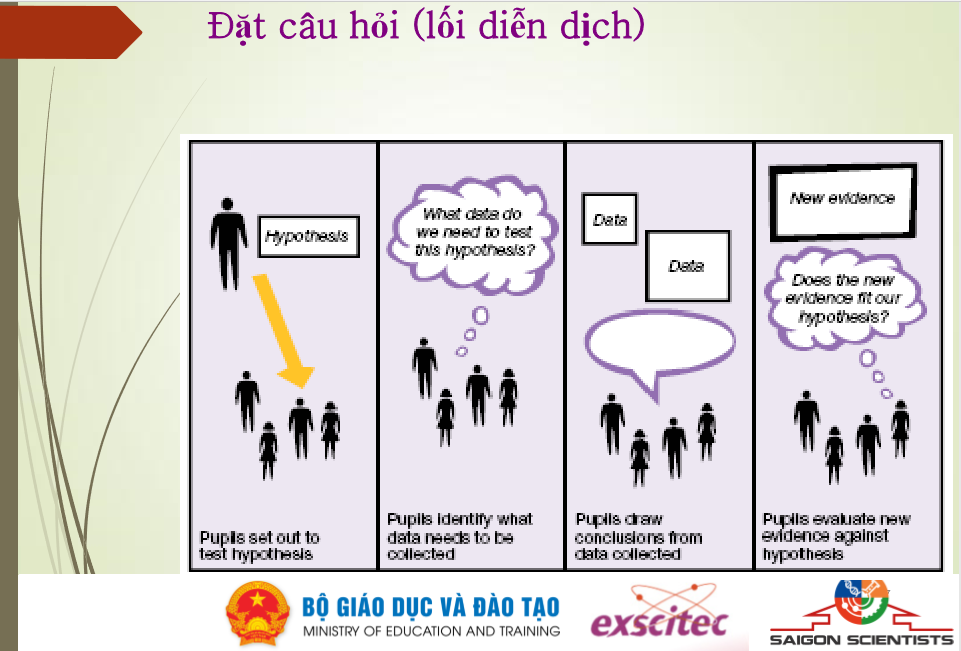 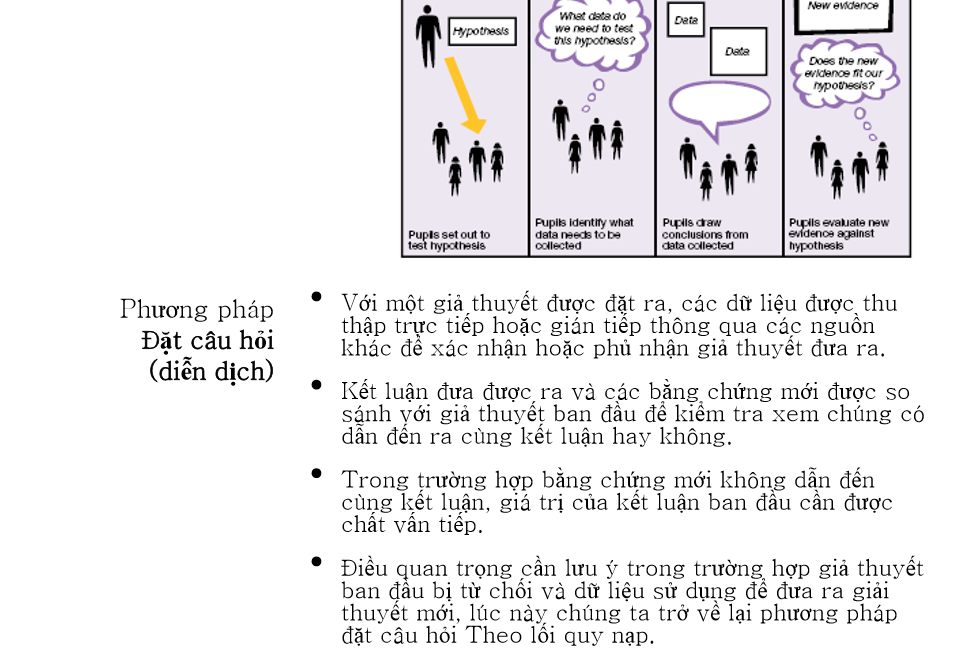 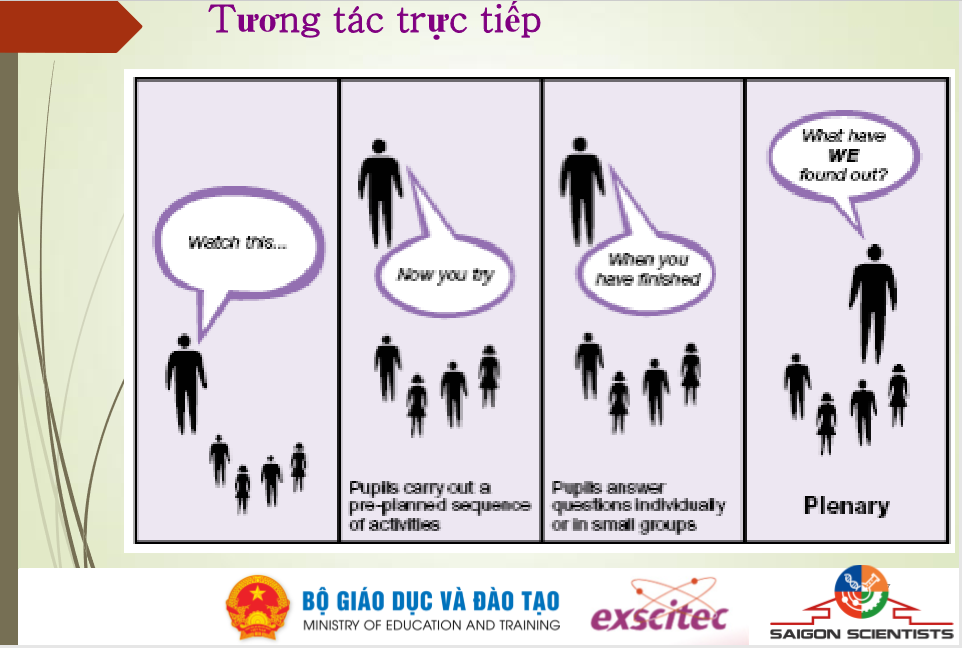 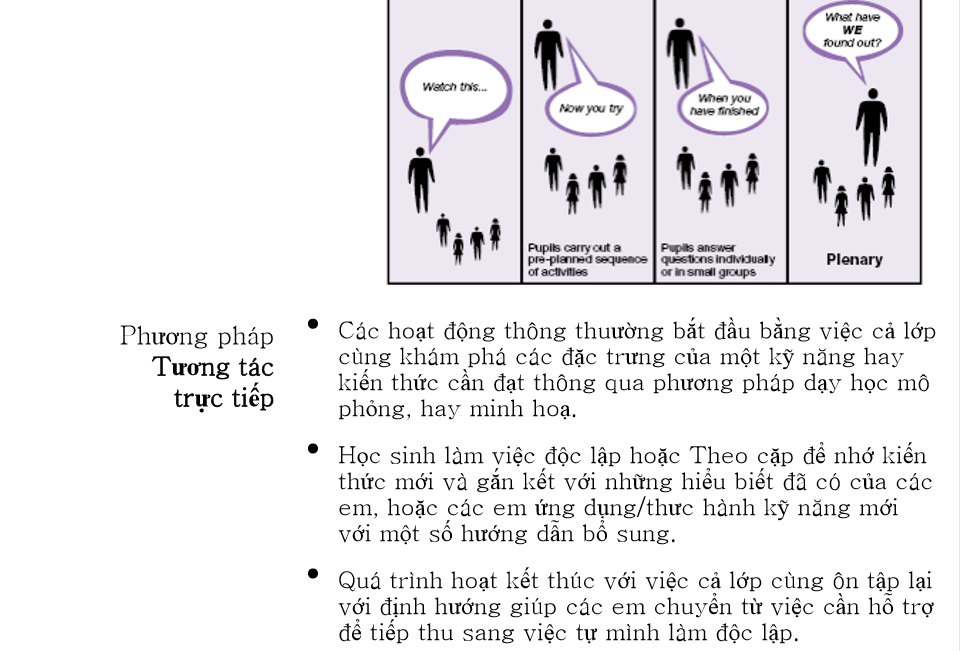 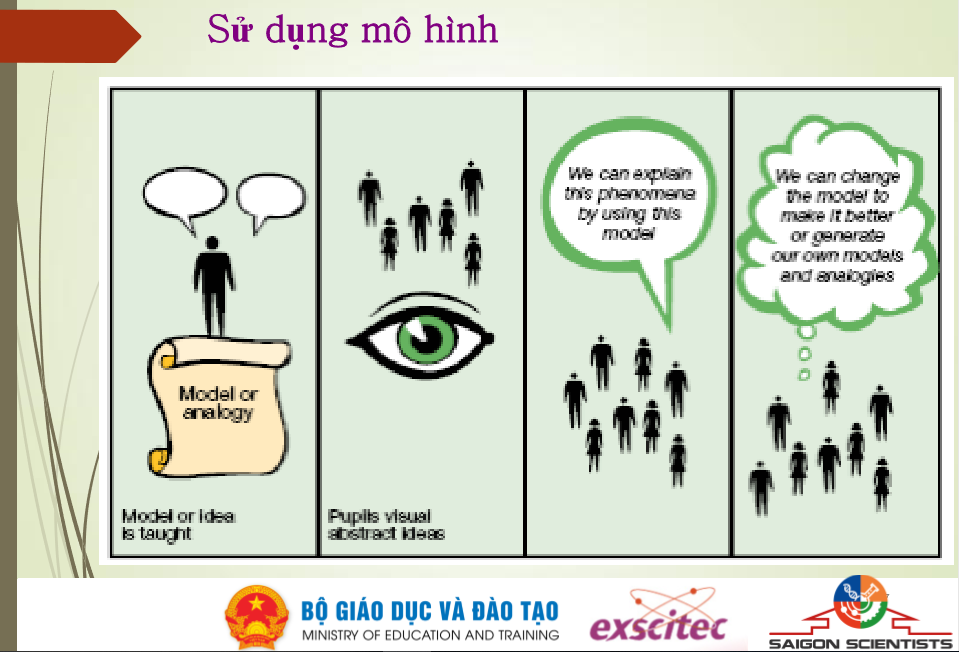 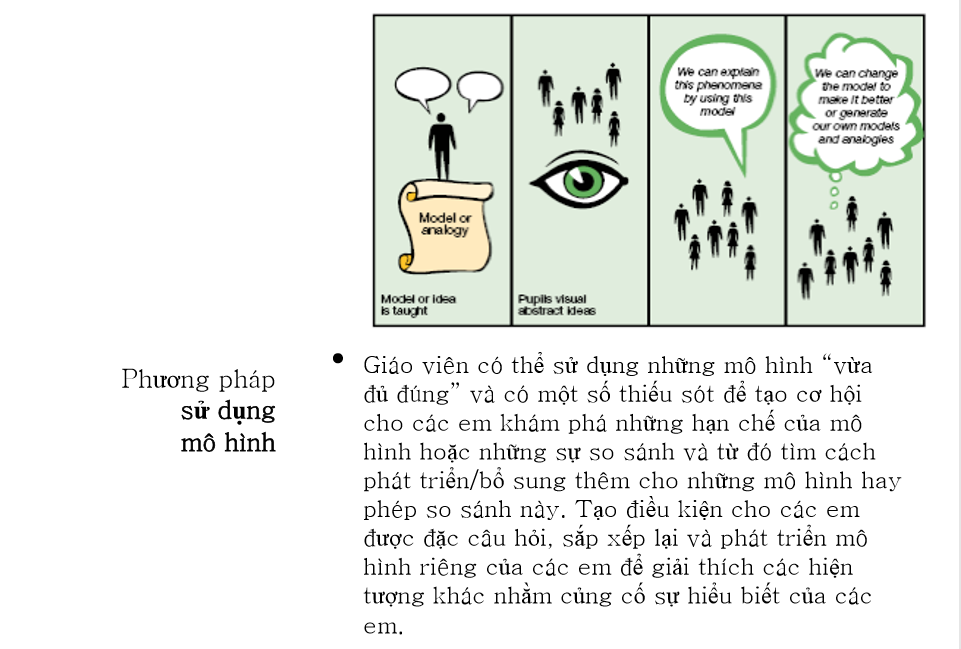 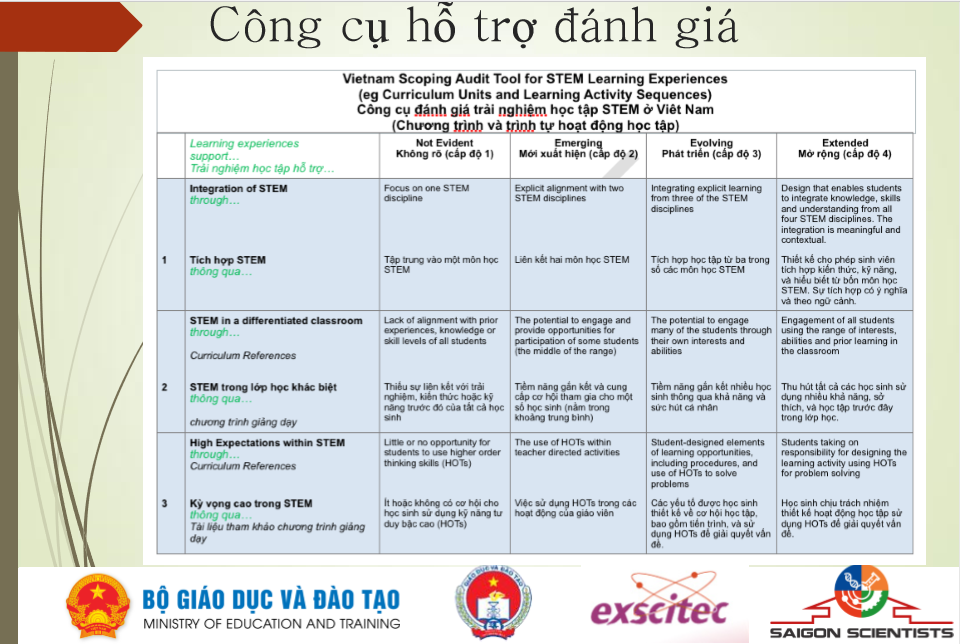 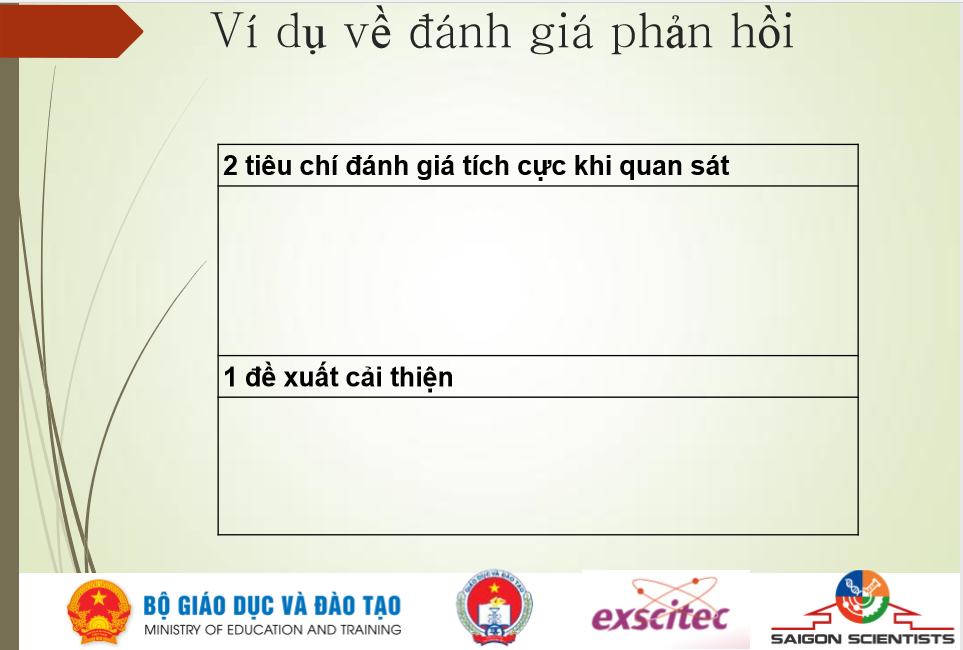 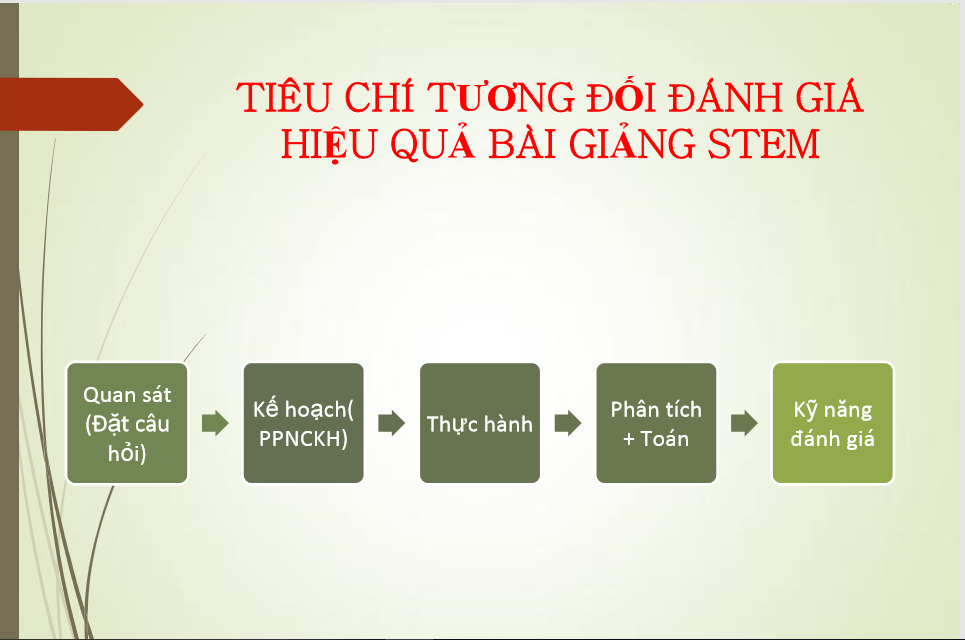 Mục tiêu:
Giúp HS hiểu được giá trị của rừng và nguyên nhân dẫn đến rừng bị tàn phá.
Hậu quả của  việc phá rừng 
Biện pháp bảo vệ rừng.
Bối cảnh:
Chụp nhiều bài báo về diện tích rừng giảm theo năm .
Câu hỏi STEM:
Tại sao nhiều bài báo viết về vấn đề này và tại sao diện tích rừng lại giảm.
HĐ 1: Giá trị của rừng và nguyên nhân dẫn đến rừng bị tàn phá






Rừng mang nhiều giá trị
Không khai thác hợp lý  rừng bị tàn phá.
HĐ 2: Hậu quả của việc phá rừng
Đưa tư liệu: lũ lụt, thiên tai, động vật quý hiếm



HĐ 3: Biện pháp bảo vệ rừng